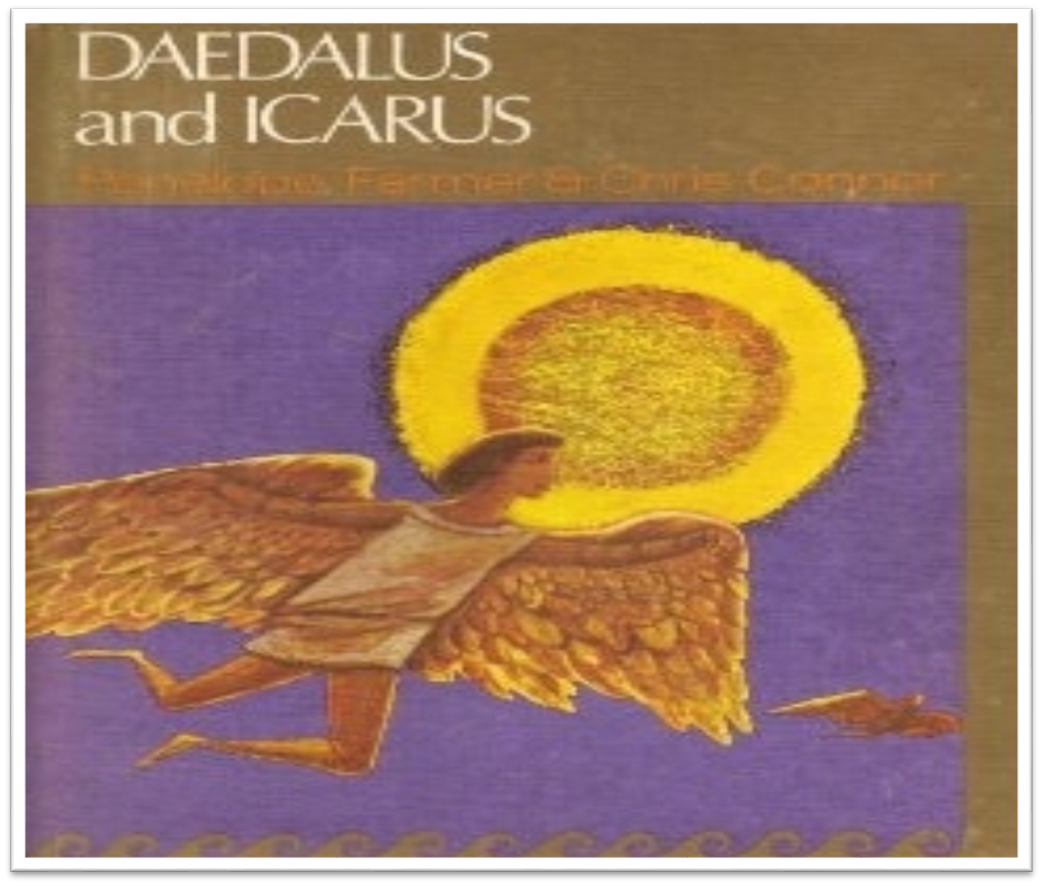 Daedalus and Icarus
By: Sofia A. 
Ashley R.
Alexa V. 
Elissa P.
Daedalus
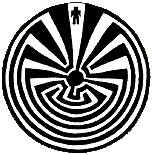 Labyrinth creator
Father of Icarus 
Inventor
Bright
Icarus
Son of Daedalus
King minos’ servant
stubborn
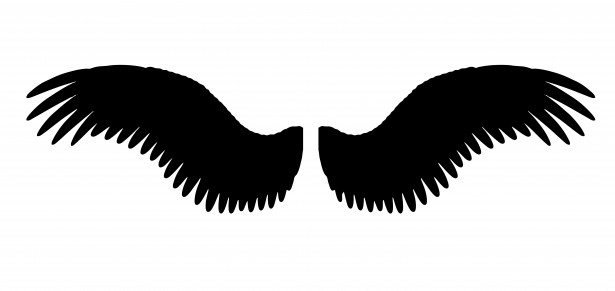 myth
Dadalus created the labyrinth for king minos 
Imprison enemies with minotaur inside to kill them 
Dadalus advised princess Ariadne to help theseus escape the labyrinth and kill minotaur 
King minos found out and imprisoned Daedalus and Icarus inside 
Escaped by making wings made of trees
Daedalus warned his son not to fly close to sun or else wings would melt
Icarus flew close to the sun, his wings melted and he fell in the sea and drowned
archetypes
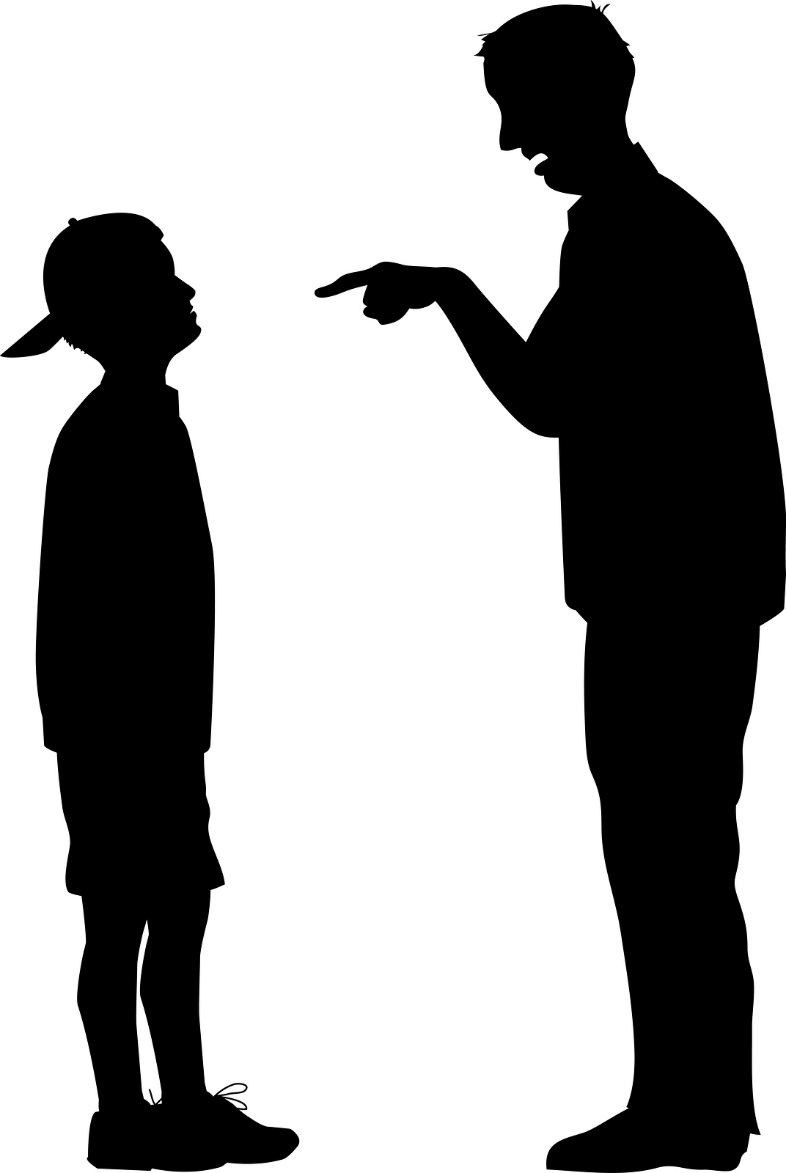 Father son conflict 
Icarus did not listen to his father
The fall 
The mentor
Greek culture
Theme: listen to elders 
Patriarchal family 
Husband head of family and discipline
Bibliography
Mercatante, Anthony and james r. dow. World 	mythology and legend. New York: facts on file, 	2004. print. 
“Greek myths and greek mythology,” greekmyths-	greek mythology. 2015. www. Greekmyths-	greekmythology.com